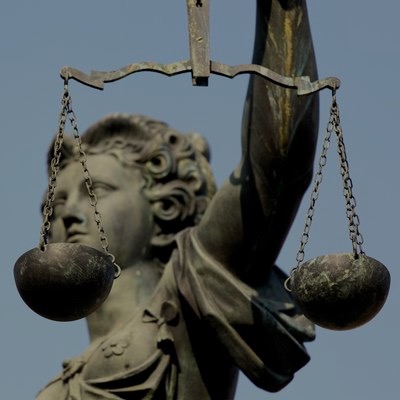 العواقب مقابل المبادئ
القسم 15
د. لويس وينكلر • مدرسة شرق آسيا اللاهوتية (سنغافورة)تحميل د. ريك جريفيث • مؤسسة الدراسات اللاهوتية الأردنيةالملفات بلغات عدة للتنزيل المجاني على  BibleStudyDownloads.org
1. مقدمة
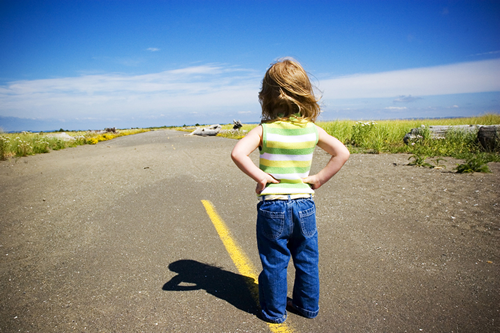 2. الأخلاق التبعية: البداية مع وضع النهاية في الإعتبار
2. الأخلاق التبعية: البداية مع وضع النهاية في الإعتبار
أ. الأنانية الأخلاقية: افعل ما هو أفضل بالنسبة لك.
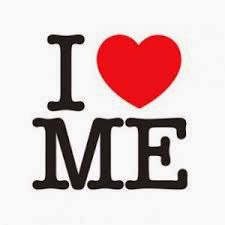 2. الأخلاق التبعية: البداية مع وضع النهاية في الإعتبار
أ. الأنانية الأخلاقية: افعل ما هو أفضل بالنسبة لك.
1. من الممكن الدعم بمقاطع كتابية (تث 27-30)
2. الأخلاق التبعية: البداية مع وضع النهاية في الإعتبار
أ. الأنانية الأخلاقية: افعل ما هو أفضل بالنسبة لك.
1. من الممكن الدعم بمقاطع كتابية (تث 27-30)
2. بعض وجهات النظر التقييمية
2. الأخلاق التبعية: البداية مع وضع النهاية في الإعتبار
أ. الأنانية الأخلاقية: افعل ما هو أفضل بالنسبة لك.
1. من الممكن الدعم بمقاطع كتابية (تث 27-30)
2. بعض وجهات النظر التقييمية
أ) مشكلة أعمال الإيثار والدعوة الكتابية للحب غير الأناني
2. الأخلاق التبعية: البداية مع وضع النهاية في الإعتبار
أ. الأنانية الأخلاقية: افعل ما هو أفضل بالنسبة لك.
1. من الممكن الدعم بمقاطع كتابية (تث 27-30)
2. بعض وجهات النظر التقييمية
أ) مشكلة أعمال الإيثار والدعوة الكتابية للحب غير الأناني
ب) صراع المصالح
2. الأخلاق التبعية: البداية مع وضع النهاية في الإعتبار
أ. الأنانية الأخلاقية: افعل ما هو أفضل بالنسبة لك.
2. بعض وجهات النظر التقييمية
ت) التبرير المحتمل والتشجيع على الأنانية
2. الأخلاق التبعية: البداية مع وضع النهاية في الإعتبار
أ. الأنانية الأخلاقية: افعل ما هو أفضل بالنسبة لك.
2. بعض وجهات النظر التقييمية
ت) التبرير المحتمل والتشجيع على الأنانية
ث) الفشل في تقدير الجوانب التعاونية والمترابطة الهامة في حياة الإنسان
2. الأخلاق التبعية: البداية مع وضع النهاية في الإعتبار
ب. النفعية: الخير الأعظم لأكبر عدد
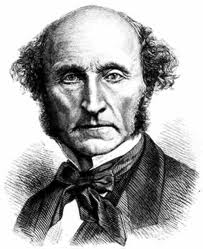 جون ستيوارت ميل
2. الأخلاق التبعية: البداية مع وضع النهاية في الإعتبار
ب. النفعية: الخير الأعظم لأكبر عدد
1. دعم محتمل من مقاطع كتابية (عب 12: 2)
2. الأخلاق التبعية: البداية مع وضع النهاية في الإعتبار
ب. النفعية: الخير الأعظم لأكبر عدد
1. دعم محتمل من مقاطع كتابية (عب 12: 2)
2. نوعين رئيسيين
2. الأخلاق التبعية: البداية مع وضع النهاية في الإعتبار
ب. النفعية: الخير الأعظم لأكبر عدد
1. دعم محتمل من مقاطع كتابية (عب 12: 2)
2. نوعين رئيسيين
أ) قانون النفعية
2. الأخلاق التبعية: البداية مع وضع النهاية في الإعتبار
ب. النفعية: الخير الأعظم لأكبر عدد
1. دعم محتمل من مقاطع كتابية (عب 12: 2)
2. نوعين رئيسيين
أ) قانون النفعية
ب) حكم النفعية
2. الأخلاق التبعية: البداية مع وضع النهاية في الإعتبار
ب. النفعية: الخير الأعظم لأكبر عدد
3. بعض وجهات النظر التقييمية
2. الأخلاق التبعية: البداية مع وضع النهاية في الإعتبار
ب. النفعية: الخير الأعظم لأكبر عدد
3. بعض وجهات النظر التقييمية
أ) أهمية السعي نحو تقييم النتائج المحتملة للقرارات الأخلاقية
2. الأخلاق التبعية: البداية مع وضع النهاية في الإعتبار
ب. النفعية: الخير الأعظم لأكبر عدد
3. بعض وجهات النظر التقييمية
أ) أهمية السعي نحو تقييم النتائج المحتملة للقرارات الأخلاقية
ب) مشكلة المحدودية البشرية والتعقيد في التقييمات الأخلاقية
2. الأخلاق التبعية: البداية مع وضع النهاية في الإعتبار
ب. النفعية: الخير الأعظم لأكبر عدد
3. بعض وجهات النظر التقييمية
ت) مشكلة القيم الأخلاقية المتنافسة والحاجة إلى أساسات مستقلة (مثل المبادئ) لصنع أحكام أخلاقية
2. الأخلاق التبعية: البداية مع وضع النهاية في الإعتبار
ب. النفعية: الخير الأعظم لأكبر عدد
3. بعض وجهات النظر التقييمية
ت) مشكلة القيم الأخلاقية المتنافسة والحاجة إلى أساسات مستقلة (مثل المبادئ) لصنع أحكام أخلاقية
ث) الميل لجعل النهايات تبرر الوسائل
2. الأخلاق التبعية: البداية مع وضع النهاية في الإعتبار
ب. النفعية: الخير الأعظم لأكبر عدد
3. بعض وجهات النظر التقييمية
ج) الفشل في إدراك أن بعض التصرفات جيدة بطبيعتها، بعض النظر عن النتائج التي تصدر عنها.
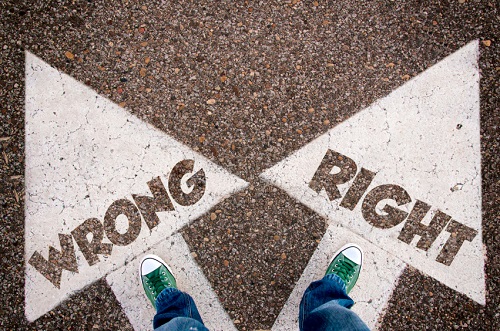 3. أخلاق المبدأ: الصواب والخطأ
3. أخلاق المبدأ: الصواب والخطأ
أ. الدعم المحتمل من مقاطع كتابية (خر 20: 1-17، مت 5-7)
3. أخلاق المبدأ: الصواب والخطأ
أ. الدعم المحتمل من مقاطع كتابية (خر 20: 1-17، مت 5-7)
ب. بعض التصرفات الأخلاقية صحيحة وخاطئة بطبيعتها بغض النظر عن سياقها
3. أخلاق المبدأ: الصواب والخطأ
أ. الدعم المحتمل من مقاطع كتابية (خر 20: 1-17، مت 5-7)
ب. بعض التصرفات الأخلاقية صحيحة وخاطئة بطبيعتها بغض النظر عن سياقها 
ت. نحن ملتزمون بفعل ما هو صواب والإمتناع عما هو خطأ
3. أخلاق المبدأ: الصواب والخطأ
ث. بعض وجهات النظر التقييمية
3. أخلاق المبدأ: الصواب والخطأ
ث. بعض وجهات النظر التقييمية
1. مشكلة تمييز المبدأ (المبادئ) التأسيسية الحقيقية
3. أخلاق المبدأ: الصواب والخطأ
ث. بعض وجهات النظر التقييمية
1. مشكلة تمييز المبدأ (المبادئ) التأسيسية الحقيقية
2. الميل إلى العلمنة ونزع الطابع الشخصي عن المبادئ الأخلاقية
3. أخلاق المبدأ: الصواب والخطأ
ث. بعض وجهات النظر التقييمية
1. مشكلة تمييز المبدأ (المبادئ) التأسيسية الحقيقية
2. الميل إلى العلمنة ونزع الطابع الشخصي عن المبادئ الأخلاقية
3. الحاجة إلى الله لتمكين المبادئ الأخلاقية علاقاتياً
3. أخلاق المبدأ: الصواب والخطأ
ث. بعض وجهات النظر التقييمية
4. الميل تجاه الناموسية
3. أخلاق المبدأ: الصواب والخطأ
ث. بعض وجهات النظر التقييمية
4. الميل تجاه الناموسية
5. الدور الحاسم للشخصية والفضيلة في التطبيق الحكيم والجيد للمعايير الأخلاقية
3. أخلاق المبدأ: الصواب والخطأ
ث. بعض وجهات النظر التقييمية
4. الميل تجاه الناموسية
5. الدور الحاسم للشخصية والفضيلة في التطبيق الحكيم والجيد للمعايير الأخلاقية
6. مشكلة الأعراف المتنافسة في سياق الخيارات الأخلاقية المعقدة
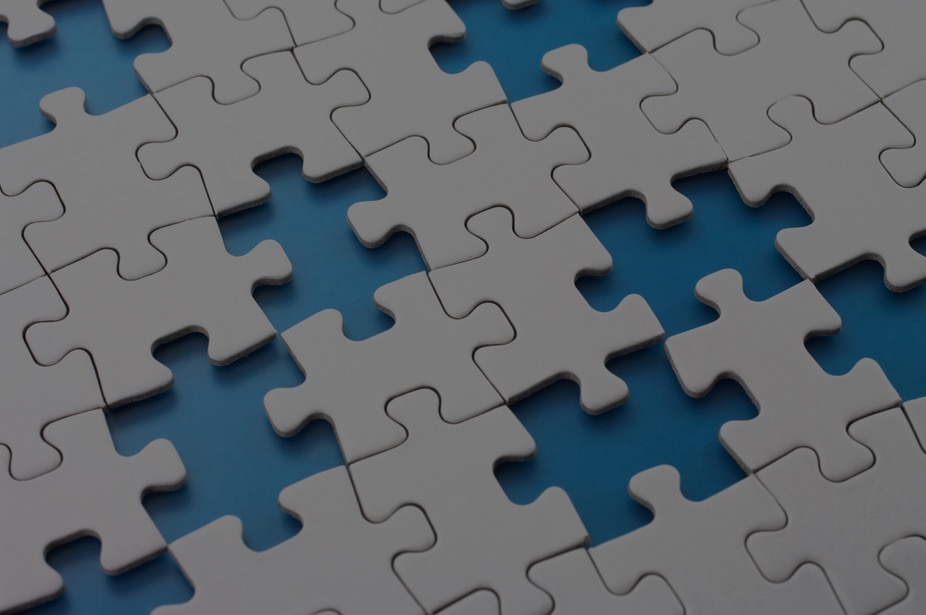 4. الخلاصة: 
عدم اكتمال وعدم كفاية الأخلاق
 التبعية والمبدأية
Black
أحصل على هذ العرض التقديمي مجاناً
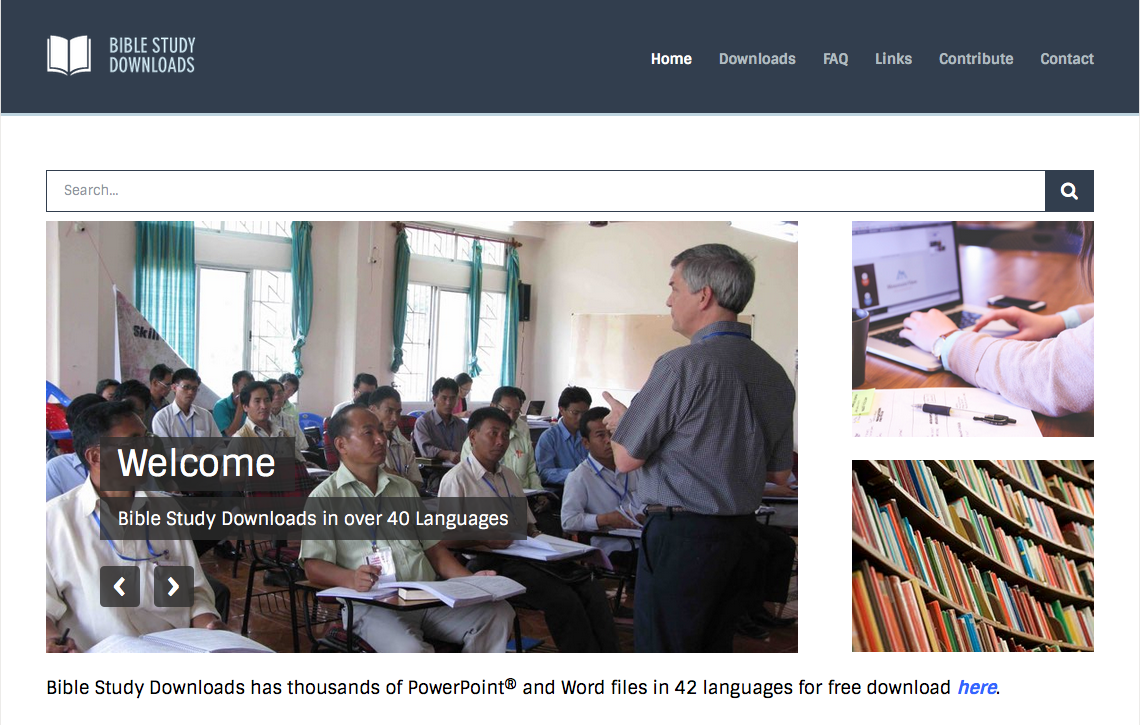 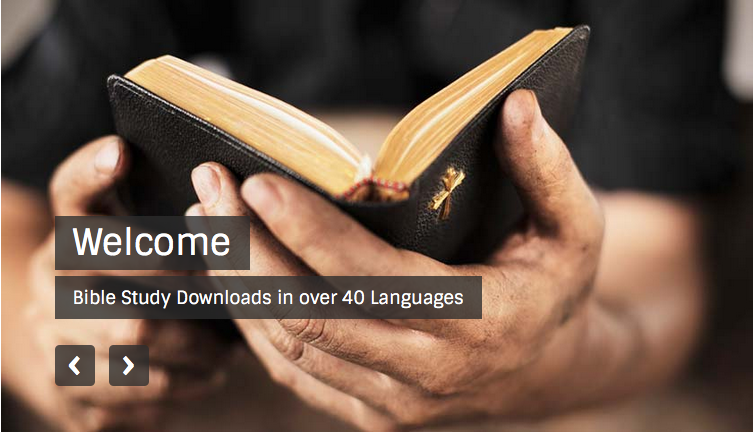 النظرات العالمية at BibleStudyDownloads.org
[Speaker Notes: WV (Worldviews)]